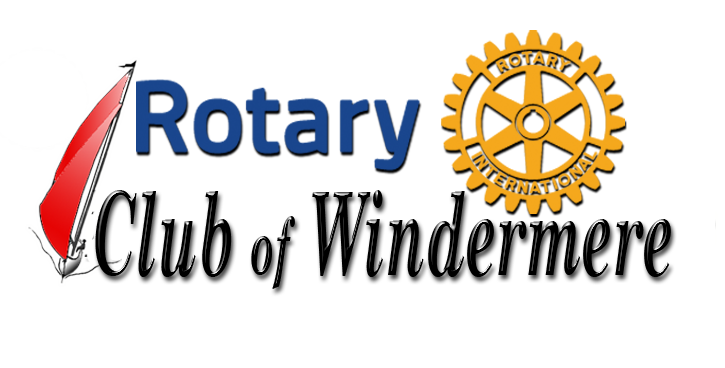 CLUB ASSEMBLY
JULY 6, 2021
[Speaker Notes: In November 2020, Karen formed a committee to prepare a 5-year strategic plan. She named Andy, Chuck, George, Norma, and me with Karen as an ad hoc member. I volunteered to chair the committee. For the next three months, we met pretty much weekly. We created the plan in an Excel spreadsheet and in this Powerpoint version for communication to the Board and general membership.]
2020-2021 HIGHLIGHTS AND ACCOMPLISHMENTSKAREN HAIRSTON
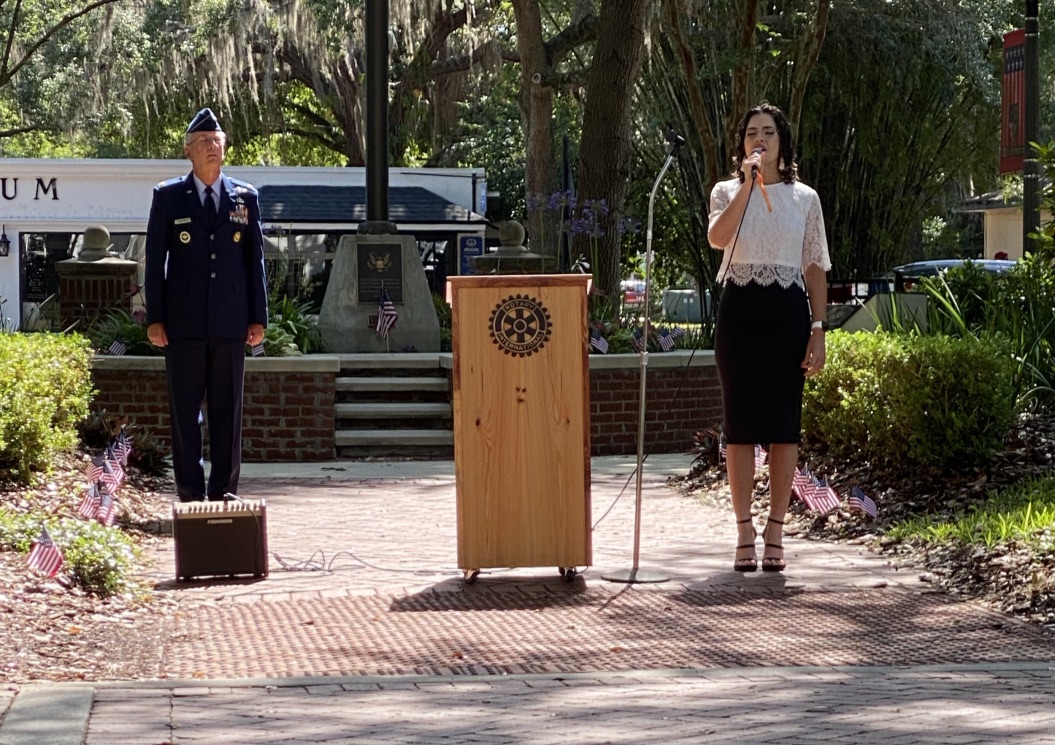 Veterans Day & Memorial Day events
4-Way Test essays
Scholarships
Edgewood Ranch fun day
Meals-on-Wheels
Tripled Foundation support
2 Topgolf fundraisers
Orlando Health sponsorship
Zoom and Hybrid meeting success
7 New members
First Corporate members
Satellite club initiative
5-Year Strategic Plan
Bylaws etc. updates
$1M Pavilion grant & agreements
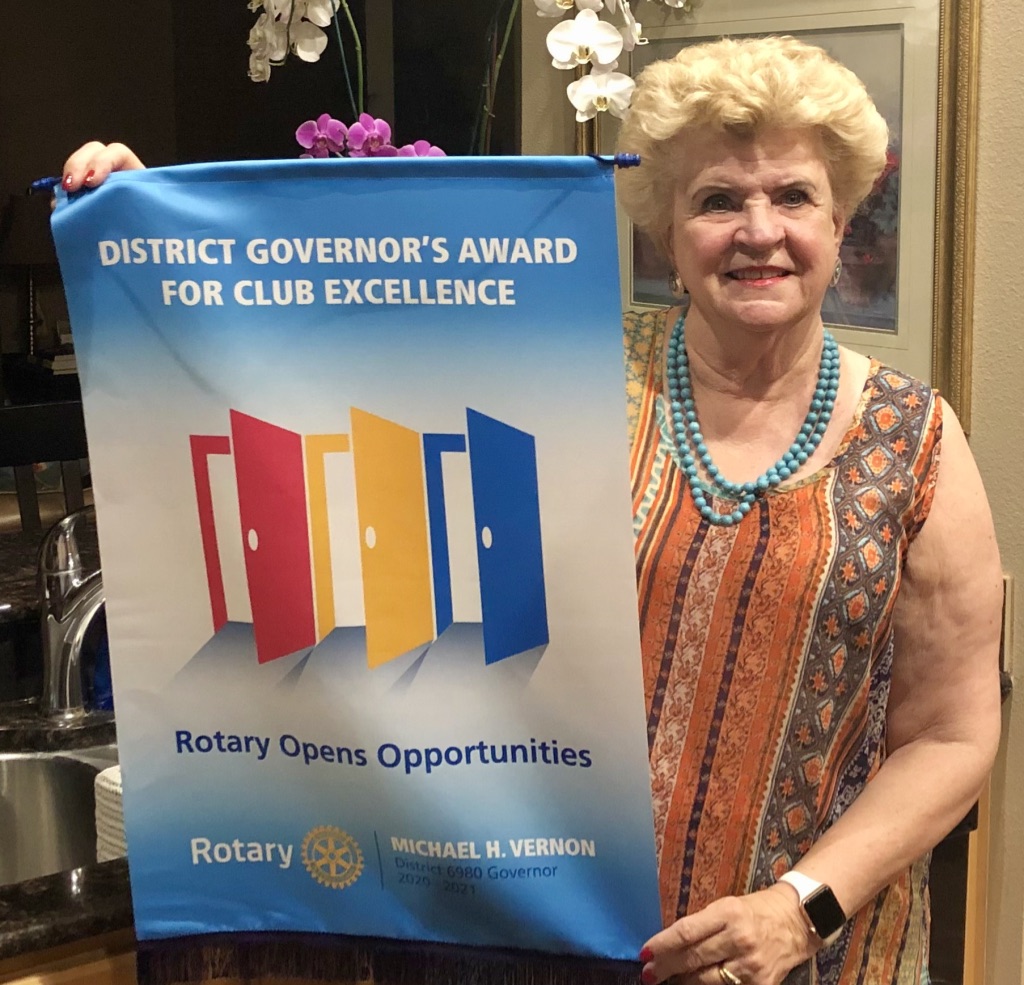 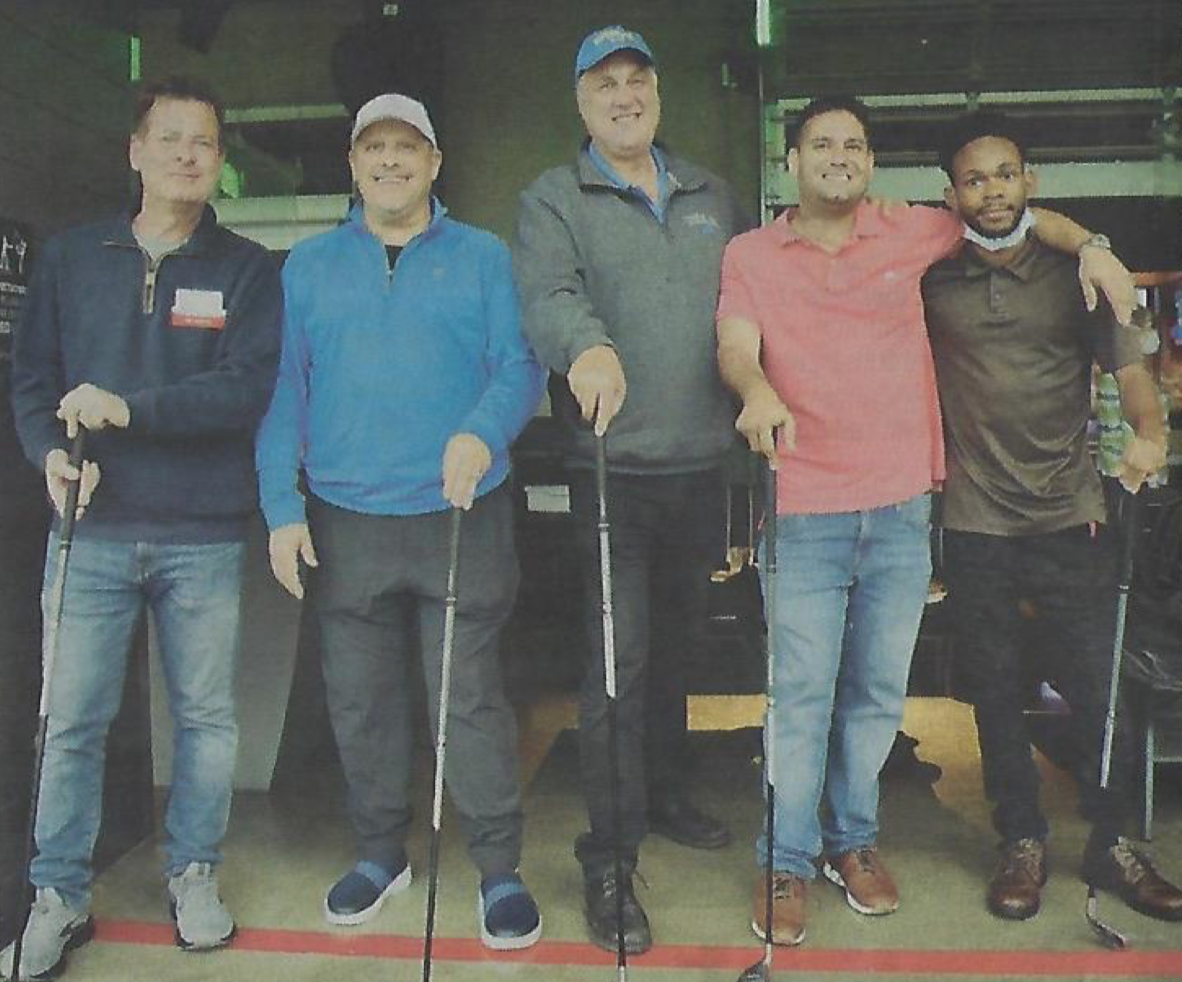 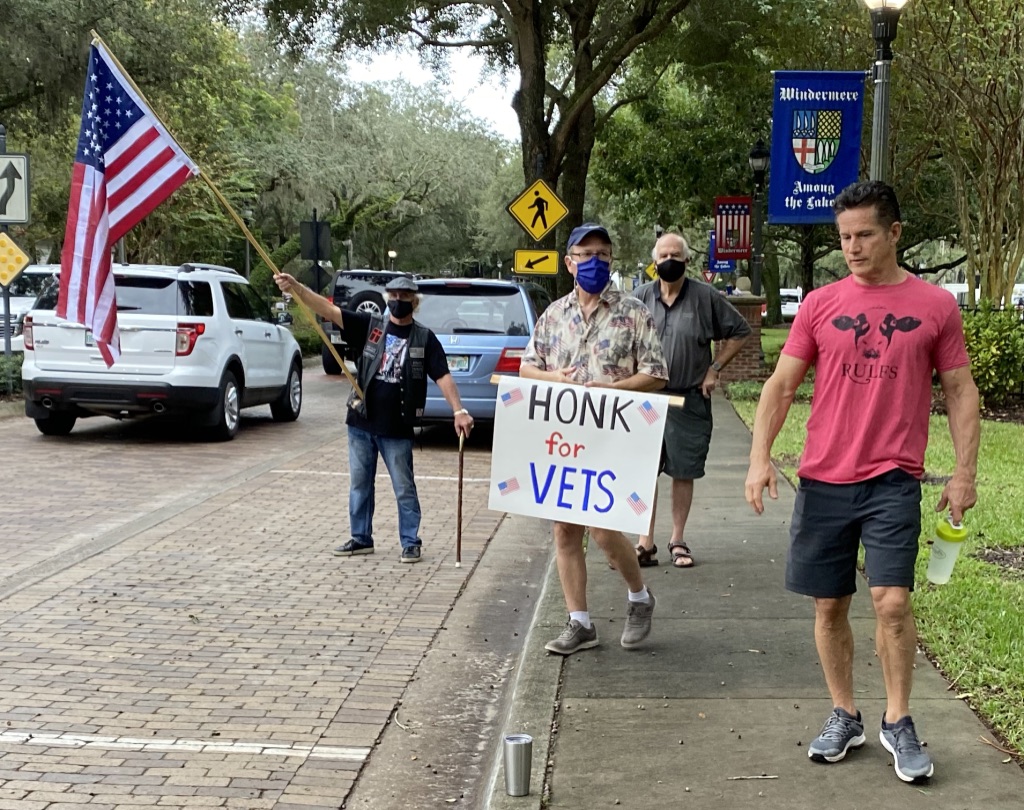 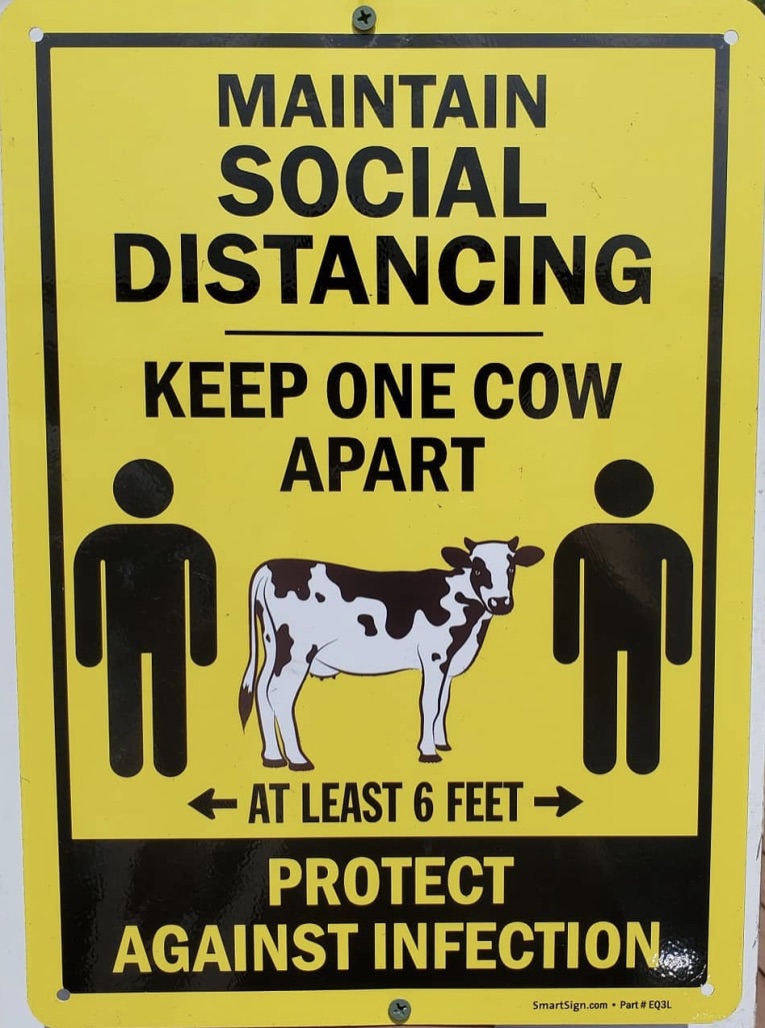 [Speaker Notes: Under each Major Goal, we defined measurable Objectives and Actions, with each one being measurable and trackable and further detailed in clearly defined action steps.

We said we were going to add 5 new members per year through a structured process like Andy has put together as Membership Chair. We said we were going to do that in three ways: structured outreach, getting all our members involved, and engaging community officials.

We set objectives for fundraisers – what we do, how we do it.

We set objectives to engage, promote, and recognize people who make major contributions to our community.

We also set an objective to build relationships with potential sponsors.

Take-away: Through these initiatives we will grow, do more, be more visible, and find ways for other people and other organizations to join with us. By better serving the community, we will have more impact.]
SECRETARY’S REPORTCHUCK BARCUS
Club Administration - The primary role of the Club Secretary is to facilitate the Club’s Administrative functions.
Governance - This year the Club updated the Club Constitution, By-Laws, and Policies. Changes include our new lunch time satellite Club, creation of Corporate Memberships, and incorporating other recent changes by Rotary International.
Establishment of Goals - The Club created a 5-Year Strategic Plan to increase the size, impact, and image of our Club.
Managing Club Membership: To facilitate membership growth, the Secretary developed checklists for adding, deleting, or reinstating members. The Secretary also developed training for new members on the purpose and use of the Rotary websites. 
Timely Communications: This year there has been timely distribution of Board Minutes to the Board Members and the general membership. Member communications now include sending birthday, sympathy, and get well cards.
TREASURER’S REPORTPHIL LEOPOLD
We have a solid financial position.
Fundraising and Service are at stable amounts.
Funds in the bank at June 30.
2021-2022 Club Operating Budget balances with $15/Quarter dues increase.

2021-2022 Service Budget is being developed.
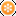 OUR MISSION
Service Above Self, fulfilling needs at home 
and abroad through friendship and working 
together.
[Speaker Notes: We felt that we should agree on what our mission is as a club, our vision of how we want ourselves and others to perceive the club, and a brief punchy saying, like Service Above Self. This is what we came up with. We struggled most coming up with a mantra and theses are some of the others we considered.]
OUR VISION
The Rotary Club of Windermere is a 
prominent, effective,  respected, 
and influential contributor to the welfare and 
quality of life in our community.
[Speaker Notes: We felt that we should agree on what our mission is as a club, our vision of how we want ourselves and others to perceive the club, and a brief punchy saying, like Service Above Self. This is what we came up with. We struggled most coming up with a mantra and theses are some of the others we considered.]
CLUB STRUCTURE, GUIDANCE, RESOURCES
CONSTITUTION
	  
BYLAWS
	  
POLICY AND PROCEDURES 
	 
DISTRICT SUPPORT STAFF, RLI, WEBSITES
	 
LEADERSHIP MANUALS & COURSES FROM ROTARY INTERNATIONAL

5-YEAR STRATEGIC PLAN

BOARD OF DIRECTORS

ALL MEMBERS’ IDEAS, ENERGY, AND ENGAGEMENT
[Speaker Notes: Under each Major Goal, we defined measurable Objectives and Actions, with each one being measurable and trackable and further detailed in clearly defined action steps.

We said we were going to add 5 new members per year through a structured process like Andy has put together as Membership Chair. We said we were going to do that in three ways: structured outreach, getting all our members involved, and engaging community officials.

We set objectives for fundraisers – what we do, how we do it.

We set objectives to engage, promote, and recognize people who make major contributions to our community.

We also set an objective to build relationships with potential sponsors.

Take-away: Through these initiatives we will grow, do more, be more visible, and find ways for other people and other organizations to join with us. By better serving the community, we will have more impact.]
YOUR LEADERSHIP TEAM 2021-2022
MAJOR GOALS5-Year Strategic Plan
INCREASE OUR IMPACT

EXPAND OUR REACH

STRENGTHEN OUR IMAGE / REPUTATION

ENHANCE PARTICIPANT ENGAGEMENT

IMPROVE OUR KNOWLEDGE OF ROTARY
[Speaker Notes: We looked at different ways to structure the plan and decided to follow the approach used by Rotary International in their plan. RI chose four Major Goals as the first level: 1. Increase our impact, 2. Expand our reach, 3. Strengthen our image / reputation, and 4, Enhance Participant Engagement. We chose one more, Improve our knowledge of Rotary.]
GROW, DO MORE, BE MORE VISIBLE
Structured and focused recruiting

Fundraisers – raise at least $15,000 per year

Corporate sponsorship and recognition

Pavilion
[Speaker Notes: Under each Major Goal, we defined measurable Objectives and Actions, with each one being measurable and trackable and further detailed in clearly defined action steps.

We said we were going to add 5 new members per year through a structured process like Andy has put together as Membership Chair. We said we were going to do that in three ways: structured outreach, getting all our members involved, and engaging community officials.

We set objectives for fundraisers – what we do, how we do it.

We set objectives to engage, promote, and recognize people who make major contributions to our community.

We also set an objective to build relationships with potential sponsors.

Take-away: Through these initiatives we will grow, do more, be more visible, and find ways for other people and other organizations to join with us. By better serving the community, we will have more impact.]
REACH BEYOND TOW
Neighboring developments

Corporate Membership

Satellite Club at Health Central

Interact parents

Rotoract

Student exchange
[Speaker Notes: Under each Major Goal, we defined measurable Objectives and Actions, with each one being measurable and trackable and further detailed in clearly defined action steps.

We said we were going to add 5 new members per year through a structured process like Andy has put together as Membership Chair. We said we were going to do that in three ways: structured outreach, getting all our members involved, and engaging community officials.

We set objectives for fundraisers – what we do, how we do it.

We set objectives to engage, promote, and recognize people who make major contributions to our community.

We also set an objective to build relationships with potential sponsors.

Take-away: Through these initiatives we will grow, do more, be more visible, and find ways for other people and other organizations to join with us. By better serving the community, we will have more impact.]
ENGAGE WITH AND APPRECIATE THE COMMUNITY
Digitally - Public exposure via news and social media

In person - Veterans Day-like experiences

Hands on - Service projects (vs fundraising projects)

Gratitude - Sponsors’ and community recognition

Ethics - 4-Way Test and vocational promotion
[Speaker Notes: We looked at how we are viewed by the community and what we can do to make that better.

We can get the word out through social media and other means when we do something good.

We can show up together in public as we did on Veterans Day.

We can do more service projects like the upcoming Edgwood picnic.

We can recognize and promote our sponsors and contributors publicly.

We saw the 4-Way test as a vehicle to involve more people and possibly to solicit sponsorship.

Take-away: We want to use the tools and opportunities available to use to show ourselves to the community in the best light.]
MAKE IT EASIER AND MORE REWARDING FOR MEMBERS AND OTHERS TO SERVE
Parties, socials, celebrations, honoring

Volunteer opportunities for Interact students and members

Corporate sponsorship, business participation & recognition
[Speaker Notes: Our Board members and a few others are engaged. We think we can do better by encouraging every member to serve on a committee and by asking members to sign up for duties during meetings and events.

We think we can engage more with the Interact clubs – get their ideas, provide volunteer opportunities, help them plan their year. Include them in our events.

We envision every local business to engage with Rotary in some way – large or small. As a financial sponsor, or just a friend or Rotary.

Everybody likes to be appreciated. We can express our appreciation in many ways. One way is to include an appreciation moment in our regular meetings.

Take-away – Most people will respond if asked and want to know their efforts are appreciated. So it’s largely about please and thank you.]
LEARN AND SHARE THE KNOWLEDGE, RESOURCES, AND CULTURE OF SERVICE THAT ARE ROTARY
Rotary Leadership Institute and all District activities & resources

Other local clubs

Fellowship clubs

Each other and our vocations

Rotary Foundation
[Speaker Notes: We know that learning more about Rotary through the RLI makes better members and members that stay.

We would encourage all Board members to attend RLI.
Invite District leaders to speak at our meetings.
Highlight District events in the Roundabout and in our meetings, and
Provide training on District and International websites.]
COMMITTEE PLANS
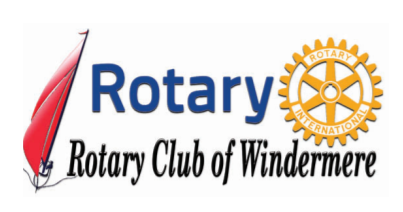 Public Relations Plan
Integrate a membership program into the Strategic Plan
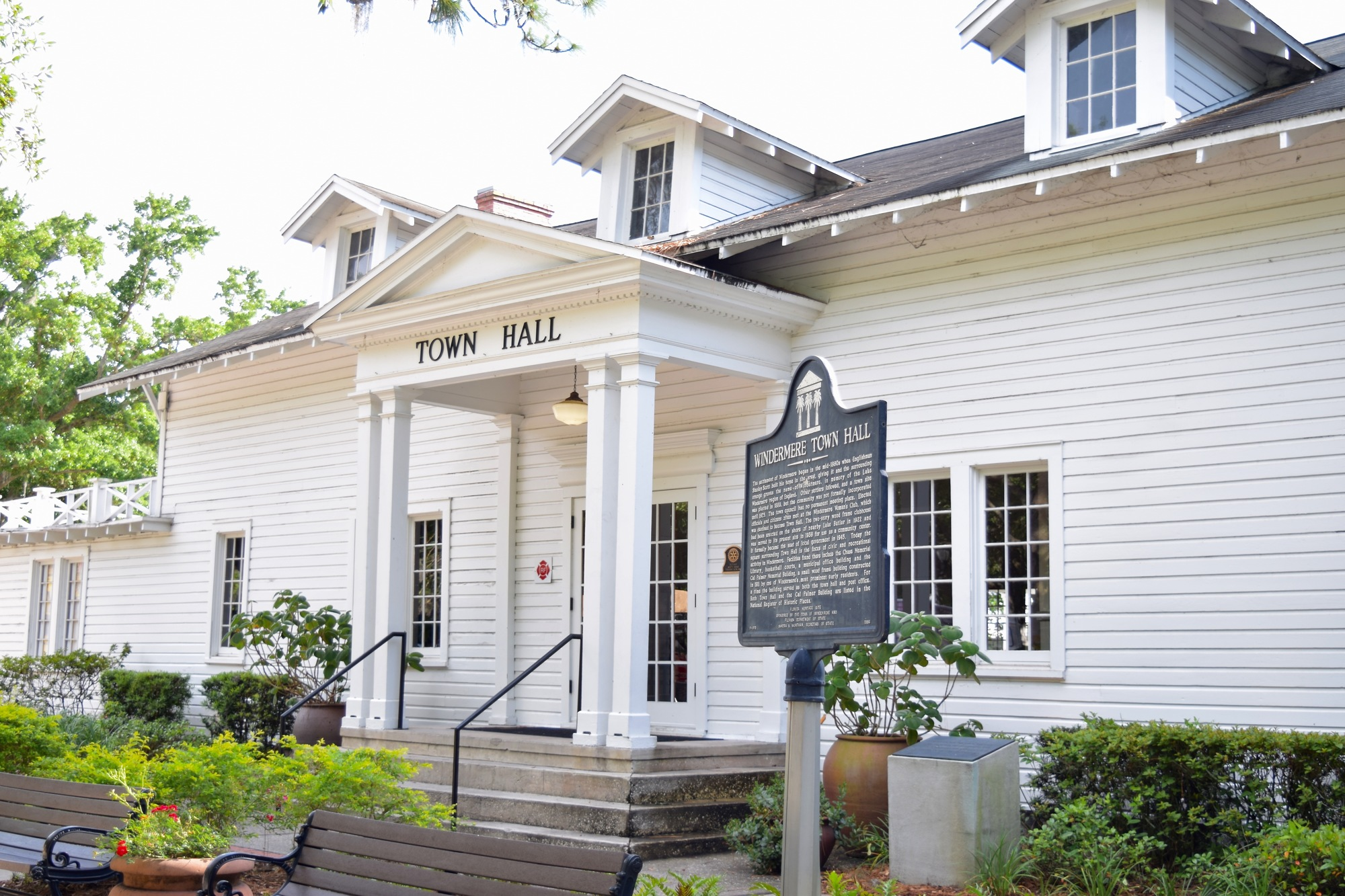 Increase public visibility into our events and causes.
Pavilion Updates in multiple media outlets
Introduce Rotary to more local high-profile folks and businesses
MEMBERSHIP COMMITTEE PLANANDY AGOOS
Repeat Outreach Initiatives used in 2020-2021, chaired as follows:
Former members		Rich Carbone
Hospitality  		Gregg Anderson
New residents  		George Poelker with Judy’s help
Young adults 		Janet James Mahon
TOW gov’t & businesses  	Stephen Withers
Satellite Club/Orlando Health 	Don Hairston

Add 3 Outreach Initiatives for 2021-2022: chaired as follows:
Nextdoor.com app 		Regiane and Francisco Cidral
Veterans  			Paul Kenard 
Corporate members  		Don and Karen Hairston
Deputy Chairs		Still TBD

Saying from Bill Gates: “If you want to travel fast, go alone. If you want to travel far, go together.”
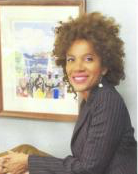 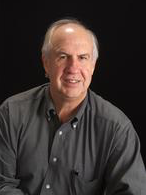 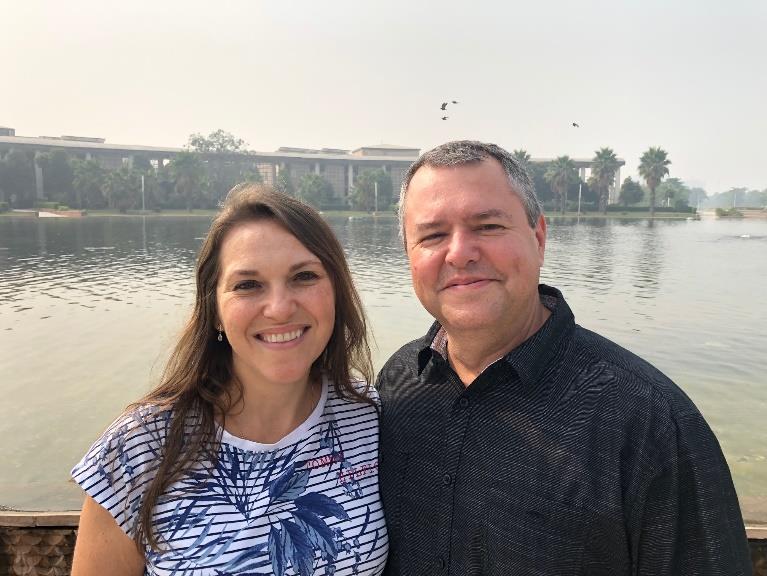 FOUNDATION COMMITTEE PLANBYRON SUTTON
Peace and conflict prevention/resolution
Disease prevention and treatment
Water and sanitation
Maternal and child health
Basic education and literacy
Economic and community development
The Environment
Foundation Grants
FOUNDATION
Chair Byron Sutton    Current Committee needs 2 more members
Action Items for Committee to Accomplish

Convert every member to become sustaining member at $25 per quarter as this increases Paul Harris Fellows and increases our DDF which is used for scholarships for students
Foundation has 7 areas of focus – present Rotary moments of success on each area over the year
Plan Polio Day Presentation in October
Invite District Foundation Chair to meeting
Develop quiz questions to use at each meeting to increase knowledge of Foundation
INTERNATIONAL COMMITTEE PLANEMERSON GRECO
DEVELOP PROJECTS IN UNDERSERVED AREAS
 
PARTNER WITH LOCAL ROTARY CLUBS 

PRIORITIZE ROTARY FOCUS AREAS
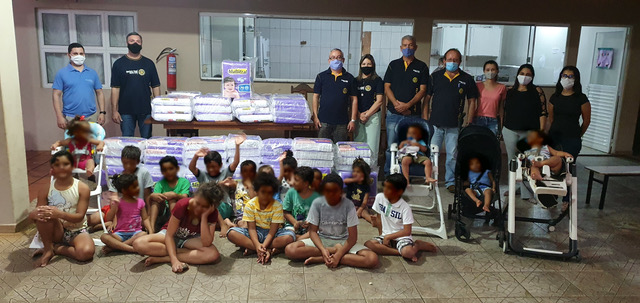 YOUTH SERVICES COMMITTEE PLANNORMA SUTTON
Current Committee Members:  Janet James Mahon & Karen Hairston             
		- Would like to recruit 2 more members
  Interact Clubs
Communicate with Interact faculty sponsor & Interact members at beginning of school year
Attend meetings bi-monthly at each school and ask for report for bulletin each month
Ask clubs to adopt year long project (for example, collecting plastic caps to recycle to support military)
Ask for parents email address and use to circulate bulletin, invite to events, attend Rotary meetings
Promote summer student exchange and have attendees at RYLA
Promote scholarship program (budget $6000 for the year)

  4 Way Test
Enhance 4 Way test at each school
Use PR to submit report on topic and pictures of winners 
Consider reinstituting the “Golden Ruler” as gift
Solicit sponsors for each school for the test with recognition plaque and in articles 
Add more schools
CLUB SERVICE COMMITTEE PLANJUDY BLACK
Responsibilities
- Food service
- Roundabout
- Club events

Encourage Member Engagement
- Solicit members for new ideas
- Do something different each year.
VOCATIONAL SERVICE COMMITTEE PLANDON HAIRSTON
Concept of Vocational Service 
 Encourage and foster:
High ethical standards in business and professions.
Recognition of worthiness of all useful occupations.
Dignifying of each Rotarians occupation as an opportunity to serve society

Opportunities/Action Plan
Talk about your vocation in your club, and take time to learn about fellow members vocations – Prepare a “book” describing each members profession, and make available for all members
Use your professional skills to serve your community – 
    Support Rotary District initiative “Rotary Means Business”
Practice your profession with integrity – 4 way test
Help a young person achieve his/her career aspirations – Support Youth Services with presentations to Interact Clubs with questions and answers about vocations
Guide and encourage others in their professional development – Develop a mentoring program pairing a Rotary member with an Interact member who has similar vocational interests.
PRESIDENT-ELECT PLANSGEORGE POELKER
Community Leader Outreach
Invite community leaders to speak, join and/or partner.
Strive for at least 1 community leader speaker per quarter.

Guidance for Events
Learn from successful past events.
Develop generic guidance for future events.

Celebration
Recognize one member for contribution / participation during each meeting.
Recognize community leaders

Invite members of neighbor clubs to be guest speakers at our meetings.
SPEAKER / PRESENTATION FOCUS AREASTOM JOHNSON
JULY		 	A NEW YEAR: CLUB GOALS AND OBJECTIVES
AUGUST	 	MEMBERSHIP, BENEFITS OF JOINING ROTARY
SEPTEMBER		LITERACY
OCTOBER		ECONOMIC DEVELOPMENT
NOVEMBER		ROTARY FOUNDATION
DECEMBER		DISEASE PREVENTION AND TREATMENT
JANUARY		VOCATIONAL SERVICE, 4-WAY TEST, CAREER GUIDANCE
FEBRUARY		WORLD UNDERSTANDING, ECONOMICS, PEACE
MARCH		WATER AND SANITATION
APRIL		MATERNAL AND CHILD HEALTH
MAY			NEW GENERATION / YOUTH SERVICES
JUNE			ROTARY FELLOWSHIP
SPEAKERS AND MEETING SCHEDULE FOR JULYTOM JOHNSON
July 6	       Club Assembly	Frank Krens, President   Hybrid, Town Hall

July 13      Neuroscience 		Dr. Francisco Cidral	Hybrid, Town Hall

July 19      Board Meeting		
	
July 20      District News	Barry Gainer, District Gov.	Hybrid, Town Hall

July 26      Monday night happy hour				Burntwood
QUESTIONS / DISCUSSION